BİLİM, TEKNOLOJİ ve YENİLİK: BİLİMDEN ÜRÜNE – THS (TRL)
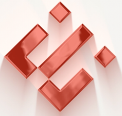 THS 9
Pazara Sunma ve Ticarileşme
THS 8
ATAP
Teknopark
Gerçek Ortam
Sanayi
İş Geliştirme
Pilot Planlama ve Ölçek Artırımı
THS 7
ALSD
THS 6
Teknoloji geliştirme ve Prototipler
THS 5
Simüle Edilmiş Ortam
ÜSİ
(Uygulamalı Araştırma)
Teknoloji Geliştirme
ARİNKOM
TTO
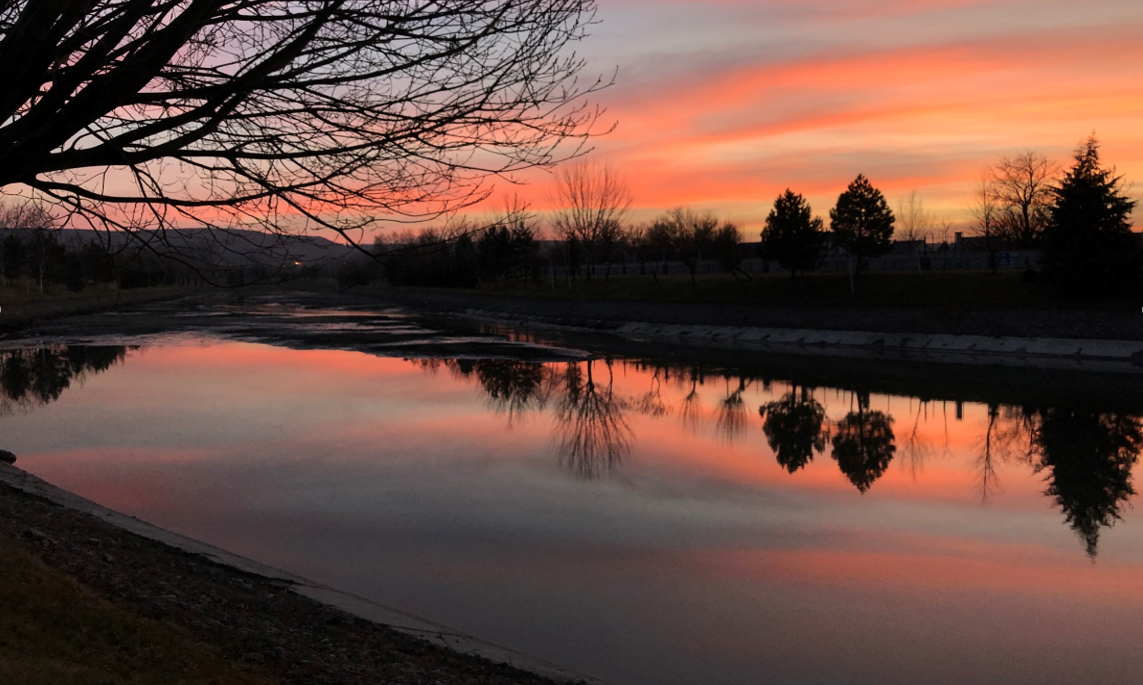 Teknoloji Gösterimi
THS 4
THS 3
Uygulanabilirliğin Kanıtlanması
Üniversitenin
Birimleri
THS 2
Araştırma
Ortamı
Akademi
(Temel Araştırma)
Temel Teknoloji Geliştirme
Bilgi Geliştirme
THS 1